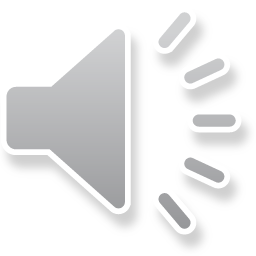 公司介绍PPT
框架及文字内容完整，企业宣传、公司介绍，产品宣传等
输入公司名称
汇报人：xiazaii
您的内容打在这里，在此框中选择粘贴，并选择只保留文字。
点击录入你的综合描述说明，点击录入你的综合描述说明。点击录入你的综合描述说明，点击录入你的综合描述说明。点击录入你的综合描述说明，点击录入你的综合描述说明。
目录
CONTENTS
PART 1
PART 2
PART 3
PART 4
Go to the sea, 
if you would fish well.
There's as good fish in 
 sea as ever came
Go to the sea, 
if you would fish well.
There's as good fish in sea as ever came
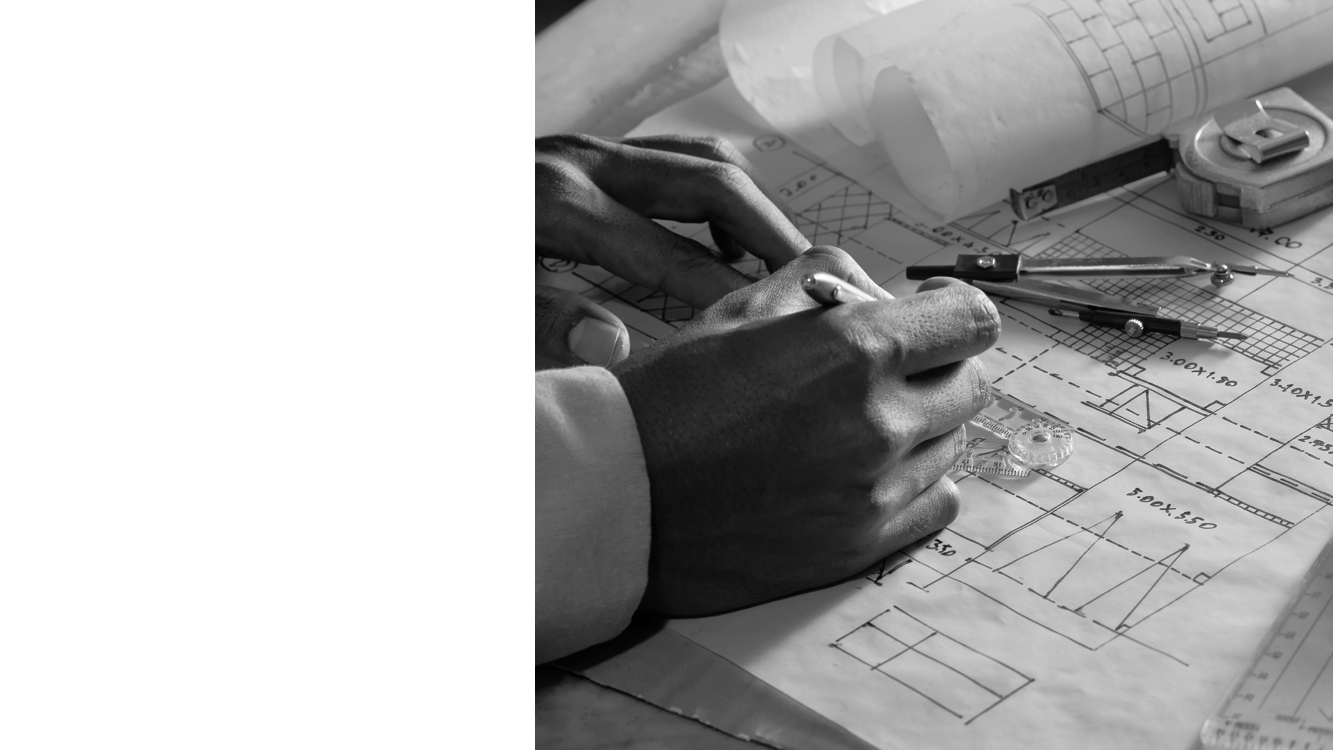 请输入您的标题
BASIC SITUATION
Be always as merry as ever you can, for no-one delights in .
ready
01
点击添加内容
项目02
项目04
项目01
项目03
添加你的副标题文字说明及简要标题文字概述
02
05
用户可以在投影仪或者计算机上进行演示也可以将演示文稿打印出来制作成胶片以便应用到更广泛的领域中
用户可以在投影仪或者计算机上进行演示也可以将演示文稿打印出来制作成胶片以便应用到更广泛的领域中
用户可以在投影仪或者计算机上进行演示也可以将演示文稿打印出来制作成胶片以便应用到更广泛的领域中
用户可以在投影仪或者计算机上进行演示也可以将演示文稿打印出来制作成胶片以便应用到更广泛的领域中
关键词
03
04
点击添加内容
项目成果一
项目成果二
项目成果三
项目成果四
添加你的副标题文字说明及简要标题文字概述
用户可以在投影仪或者计算机上进行演示也可以将演示文稿打印出来制作成胶片以便应用到更广泛的领域中
用户可以在投影仪或者计算机上进行演示也可以将演示文稿打印出来制作成胶片以便应用到更广泛的领域中
用户可以在投影仪或者计算机上进行演示也可以将演示文稿打印出来制作成胶片以便应用到更广泛的领域中
用户可以在投影仪或者计算机上进行演示也可以将演示文稿打印出来制作成胶片以便应用到更广泛的领域中
点击添加内容
项目完成一
项目完成三
项目完成二
项目完成四
添加你的副标题文字说明及简要标题文字概述
用户可以在投影仪或者计算机上进行演示也可以将演示文稿打印出来制作成胶片以便应用到更
用户可以在投影仪或者计算机上进行演示也可以将演示文稿打印出来制作成胶片以便应用到更
用户可以在投影仪或者计算机上进行演示也可以将演示文稿打印出来制作成胶片以便应用到更
用户可以在投影仪或者计算机上进行演示也可以将演示文稿打印出来制作成胶片以便应用到更
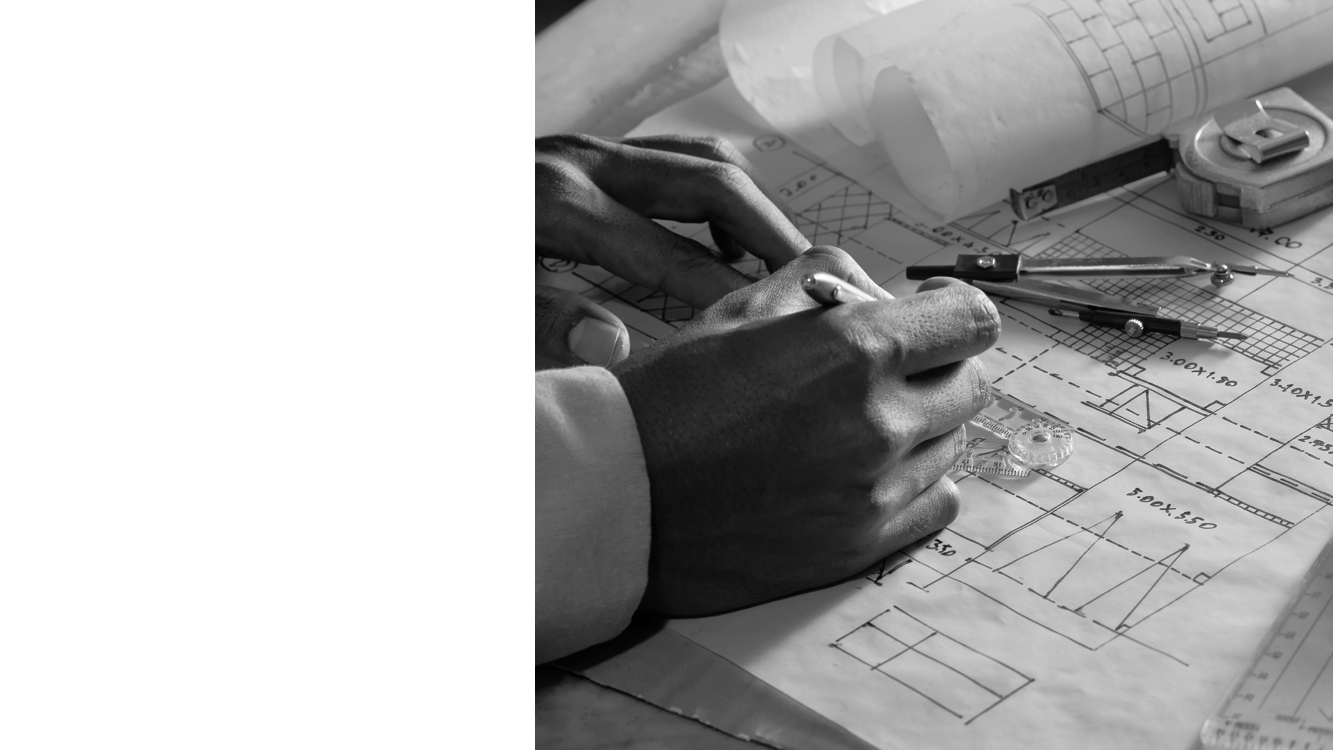 请输入您的标题
BASIC SITUATION
Be always as merry as ever you can, for no-one delights in .
ready
点击添加内容
1
添加你的副标题文字说明及简要标题文字概述
2
标题文字添加
标题文字添加
标题文字添加
标题文字添加
用户可以在投影仪或者计算机上进行演示也可以将演示文稿出来
用户可以在投影仪或者计算机上进行演示也可以将演示文稿出来
用户可以在投影仪或者计算机上进行演示也可以将演示文稿出来
用户可以在投影仪或者计算机上进行演示也可以将演示文稿出来
3
4
点击添加内容
01
01
01
文字添加此处
文字添加此处
文字添加此处
添加你的副标题文字说明及简要标题文字概述
用户可以在投影仪或者计算机上进行演示也
用户可以在投影仪或者计算机上进行
用户可以在投影仪或者计算机上进行演示
02
02
02
用户可以在投影仪或者计算机上进行演示
用户可以在投影仪或者计算机上进行
用户可以在投影仪或者计算机上进行
90%
90%
点击添加内容
80%
80%
添加你的副标题文字说明及简要标题文字概述
70%
70%
60%
60%
50%
50%
45%
45%
文字添加
文字添加
文字添加
文字添加
文字添加
文字添加
用户可以在投影仪或者计算机上进行演示也可以将演示文稿打印出来制作成胶片以便应用到更广泛的领域中用户可以在投影仪或者计算机上进行演示也可以将演示文稿打印出来制作成胶片以便应用到更广泛的领域中
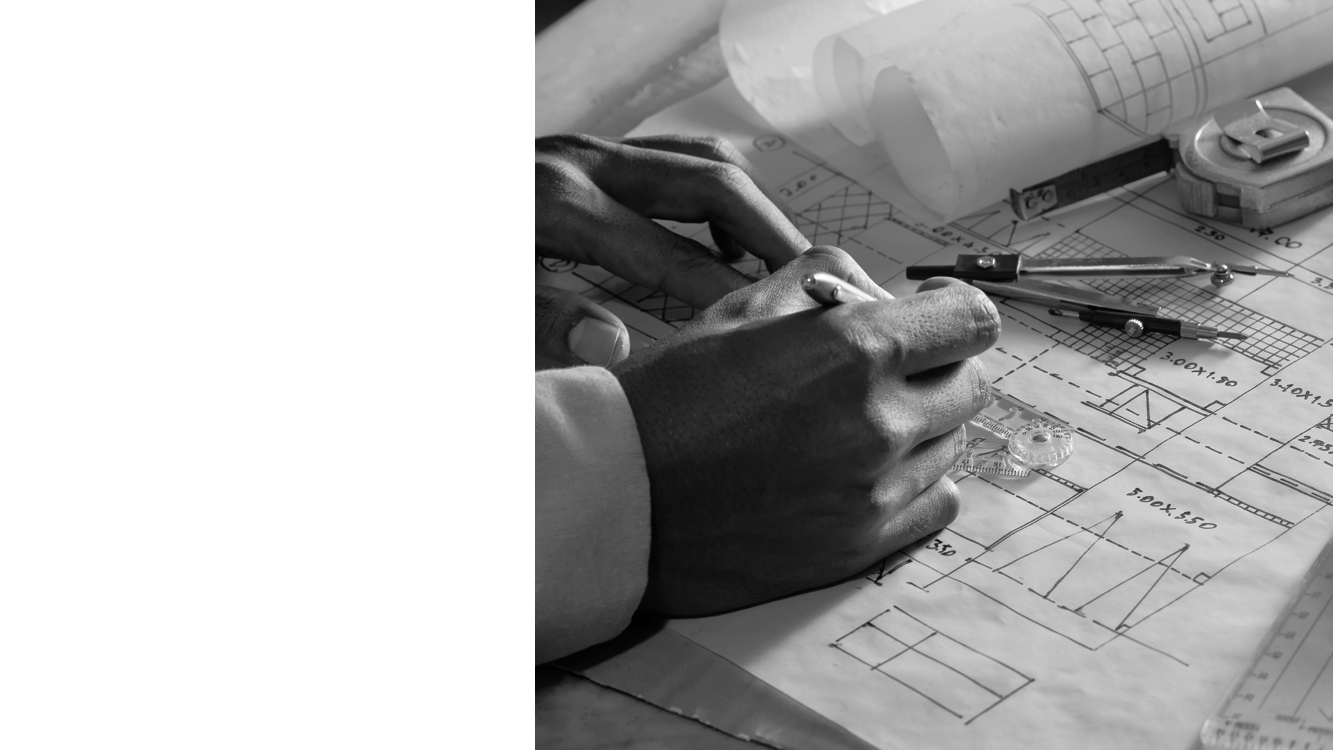 请输入您的标题
BASIC SITUATION
Be always as merry as ever you can, for no-one delights in .
ready
标题文字添加
标题文字添加
标题文字添加
标题文字添加
用户可以在投影仪或者计算机上进行演示也可以将演示文稿打印出来
用户可以在投影仪或者计算机上进行演示也可以将演示文稿打印出来
用户可以在投影仪或者计算机上进行演示也可以将演示文稿打印出来
用户可以在投影仪或者计算机上进行演示也可以将演示文稿打印出来
点击添加内容
添加你的副标题文字说明及简要标题文字概述
ADD TEXT HERE
标题文字添加
标题文字添加
标题文字添加
标题文字添加
标题文字添加
标题文字添加
用户可以在投影仪或者计算机上进行演示也可以将演示文稿打印出来制作成胶片以便应用到更广泛的领域中
用户可以在投影仪或者计算机上进行演示也可以将演示文稿打印出来制作成胶片以便应用到更广泛的领域中
用户可以在投影仪或者计算机上进行演示也可以将演示文稿打印出来制作成胶片以便应用到更广泛的领域中
用户可以在投影仪或者计算机上进行演示也可以将演示文稿打印出来制作成胶片以便应用到更广泛的领域中
用户可以在投影仪或者计算机上进行演示也可以将演示文稿打印出来制作成胶片以便应用到更广泛的领域中
用户可以在投影仪或者计算机上进行演示也可以将演示文稿打印出来制作成胶片以便应用到更广泛的领域中
1
2
点击添加内容
添加你的副标题文字说明及简要标题文字概述
3
4
5
6
标题文字添加
标题文字添加
标题文字添加
标题文字添加
用户可以在投影仪或者计算机上进行演示也可以将演示文稿打印出来制作成胶片以便应用到更广泛的领域中
用户可以在投影仪或者计算机上进行演示也可以将演示文稿打印出来制作成胶片以便应用到更广泛的领域中
用户可以在投影仪或者计算机上进行演示也可以将演示文稿打印出来制作成胶片以便应用到更广泛的领域中
用户可以在投影仪或者计算机上进行演示也可以将演示文稿打印出来制作成胶片
点击添加内容
添加你的副标题文字说明及简要标题文字概述
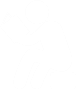 3
1
2
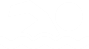 4
标题文字添加
标题文字添加
标题文字添加
标题文字添加
用户可以在投影仪或者计算机上进行演示也可以将演示文稿打印出来制作成胶片以便应用到更广泛的领域中
用户可以在投影仪或者计算机上进行演示也可以将演示文稿打印出来制作成胶片以便应用到更广泛的领域中
用户可以在投影仪或者计算机上进行演示也可以将演示文稿打印出来制作成胶片以便应用到更广泛的领域中
用户可以在投影仪或者计算机上进行演示也可以将演示文稿打印出来制作成胶片以便应用到更广泛的领域中
点击添加内容
添加你的副标题文字说明及简要标题文字概述
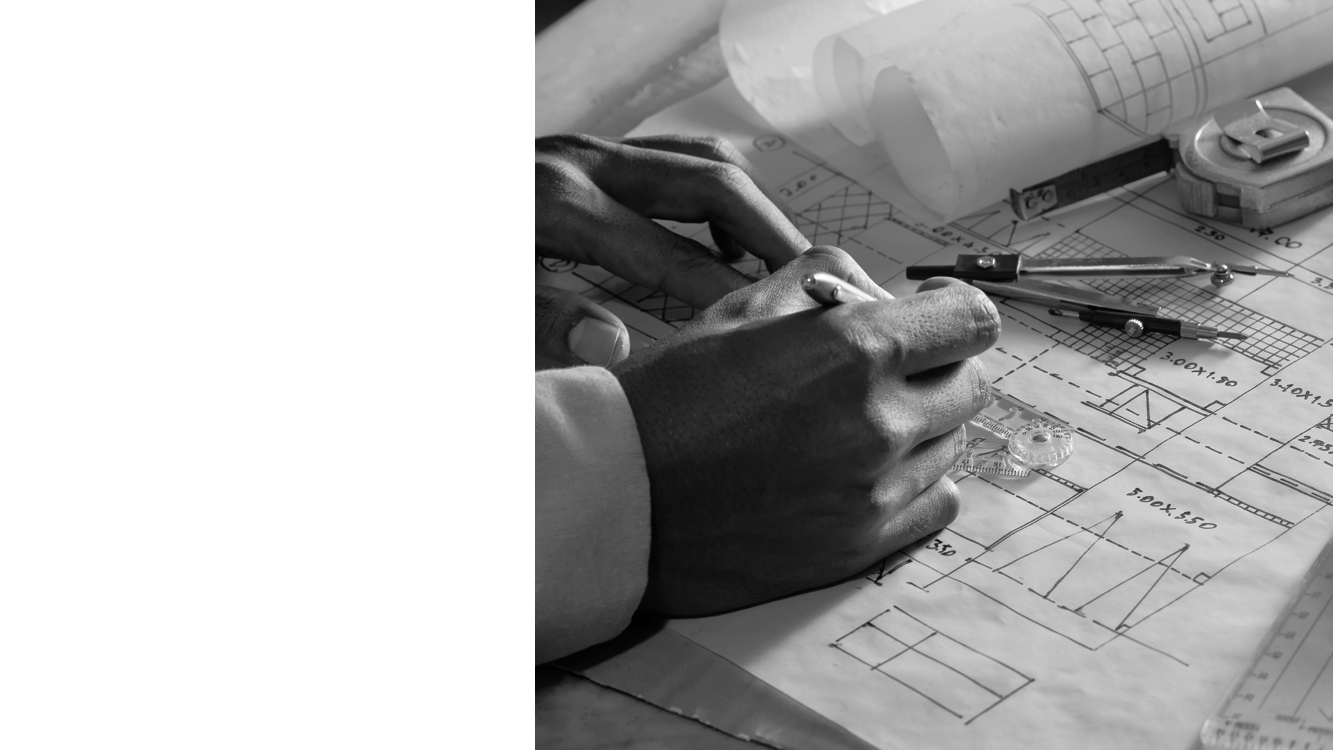 请输入您的标题
BASIC SITUATION
Be always as merry as ever you can, for no-one delights in .
ready
文字内容
文字内容
请替换文字内容，点击添加相关标题文字，修改文字内容
请替换文字内容，点击添加相关标题文字，修改文字内容
点击添加内容
文字内容
文字内容
请替换文字内容，点击添加相关标题文字，修改文字内容
请替换文字内容，点击添加相关标题文字，修改文字内容
添加你的副标题文字说明及简要标题文字概述
文字内容
文字内容
请替换文字内容，点击添加相关标题文字，修改文字内容
请替换文字内容，点击添加相关标题文字，修改文字内容
文字内容
文字内容
请替换文字内容，点击添加相关标题文字，修改文字内容
请替换文字内容，点击添加相关标题文字，修改文字内容
点击添加内容
添加你的副标题文字说明及简要标题文字概述
输入标题
输入标题
输入标题
输入标题
输入您的内容或者通过右键复制粘贴您的内容，并选择只保留文字。输入您的内容或者通过右键复制粘贴您的内容，并选择只保留文字。
输入您的内容或者通过右键复制粘贴您的内容，并选择只保留文字。输入您的内容或者通过右键复制粘贴您的内容，并选择只保留文字。
输入您的内容或者通过右键复制粘贴您的内容，并选择只保留文字。输入您的内容或者通过右键复制粘贴您的内容，并选择只保留文字
输入您的内容或者通过右键复制粘贴您的内容，并选择只保留文字。输入您的内容或者通过右键复制粘贴您的内容，并选择只保留文字
点击添加内容
单击输入标题内容
添加你的副标题文字说明及简要标题文字概述
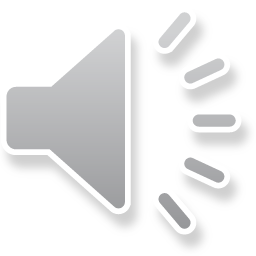 公司介绍PPT
框架及文字内容完整，企业宣传、公司介绍，产品宣传等
输入公司名称
汇报人：xiazaii
您的内容打在这里，在此框中选择粘贴，并选择只保留文字。
点击录入你的综合描述说明，点击录入你的综合描述说明。点击录入你的综合描述说明，点击录入你的综合描述说明。点击录入你的综合描述说明，点击录入你的综合描述说明。